Euthanasia
By: Sabrina Didiano
Overview
What is euthanasia? 
Define ”terminally ill”
Psychological Role
Use of Euthanasia in the Netherlands/Belgium
Ethical and Legal Role
Alternatives/Solutions
Conclusion
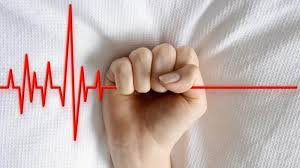 What is euthanasia?
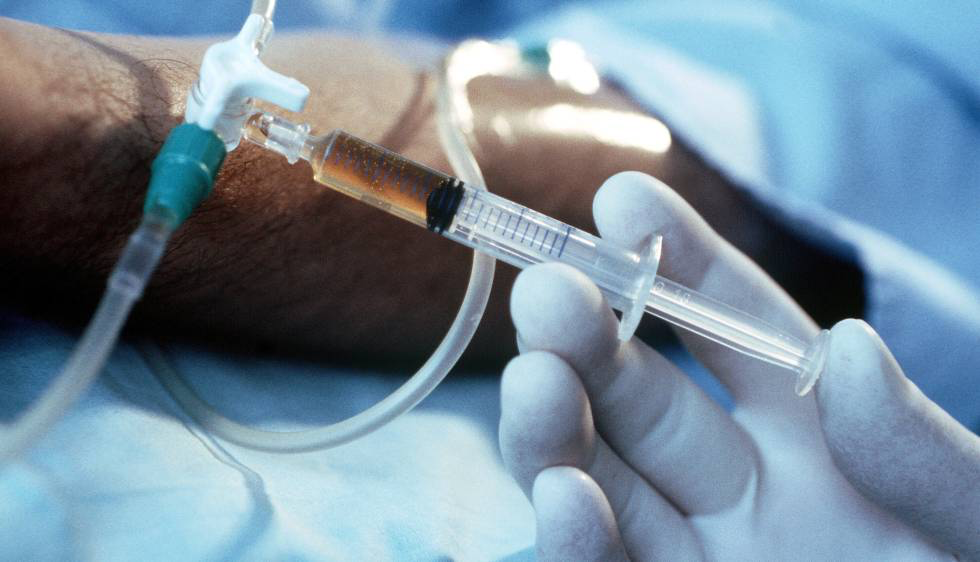 “Mercy killing”
Six types: 
voluntary euthanasia
non-voluntary euthanasia 
involuntary euthanasia
physician assisted suicide
euthanasia by action/active euthanasia
euthanasia by omission/passive euthanasia
[Speaker Notes: Providing an individual who is suffering from a life threatening, painful disease with a painless death.]
Types of Euthanasia
Voluntary euthanasia- request of individual.
Non-voluntary euthanasia- no consent.
Involuntary euthanasia- wish to the contrary.
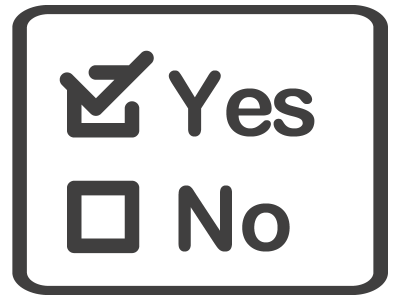 [Speaker Notes: Voluntary euthanasia: an individual makes a request to not have his/her life prolonged and to receive euthanasia 

Non-voluntary euthanasia: when the patient who is killed did not ask to receive euthanasia or give consent. 

Involuntary euthanasia: the patient who is killed makes a wish to the contrary.]
Types of Euthanasia
Physician-assisted suicide- physician assists with death.
Active euthanasia- intentional killing.
Passive euthanasia- improper care.
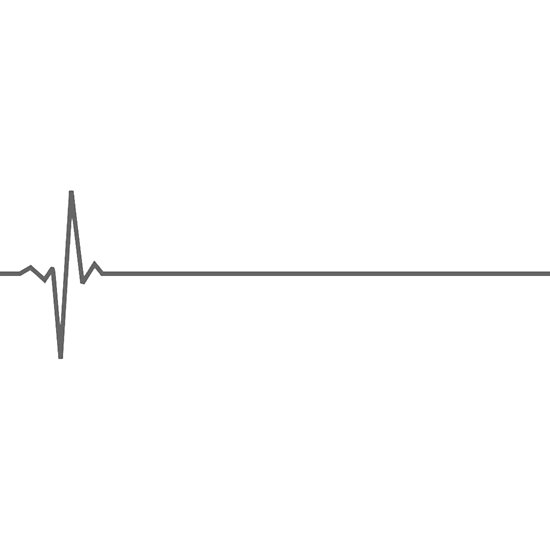 [Speaker Notes: Physician-assisted suicide: is when the physician informs the patient what they will receive and will provide them with guidance through the process. In other words, the physician assists with the death of the patient. 

Active euthanasia: when a person is intentionally killed by a certain action. For example, lethal injection would be active euthanasia. 

Passive euthanasia: not providing necessary care for the patient that will ultimately cause the patient to die. For example, if a patient’s heart stopped, not performing resuscitation and allowing the patient to die would classify as passive euthanasia.]
Defining Terminally Ill
Terminally ill patients qualify for hospice funded by Medicare.
Only useful for patients who have a life expectancy of six months or less.
Average lifespan in hospice was thirty-six days, but several people exceeded six month threshold.
Difficult to create a threshold.
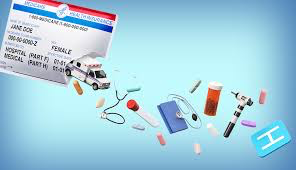 Psychological Role
Depression 
Control
Rage and revenge 
Pain
Hopelessness and suffering
The Living Dead
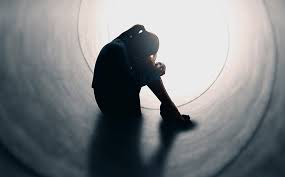 [Speaker Notes: Depression: it was found in one study that fifty-nine percent of patients who requested euthanasia suffered from depression. Patients who are depressed or have psychological issues are more likely to seek euthanasia or hard drugs 

Control: A patient may feel that since they are so ill and eventually are not able to control many aspects of their life that choosing when they die is one way to still have control. Instead of having an illness kill them, they are taking matters in their own hands and taking control of the situation.

Rage and revenge: Patients who are ill and feel pain may be filled with hate and anger at the world, at themselves, and at doctors for not getting better and overcoming their illness. The physical and psychological suffering a patient endures can lead to rage and ultimately lead to suicidal thoughts. The feeling of being helpless and powerless and the fear of the unknown may cause a patient to seek revenge by the means of requesting to die. 

Pain: Not being able to manage the pain can lead to sadness and hopelessness especially if they are receiving insufficient care. If palliative care is ineffective and unreliable then the patient will feel even more hopeless 

Guilt: They may feel that they deserved the illness for performing a bad deed and begin to blame themselves. Furthermore, they can feel guilty for having to rely on family members and friends to take care of them and witness them endure pain. 

The Living Dead: Some patients already consider themselves dead. They feel as though they are not living a meaningful life and due to this that life is not worth living. If the patient suffers from physical pain, fear, and lack of social support they will feel as if they are not important.]
Psychological Role- Paul’s Story
Suffered from multiple sclerosis.
Wrote a letter stating he attempted to commit suicide multiple times and stated his desire to receive physician assisted suicide. 
Linked with multiple factors that can lead to mood disorders such as:
Early retirement
Impoverishment
Disruption of family and social life
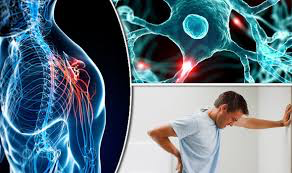 [Speaker Notes: Multiple sclerosis is the most common cause of neurological disability among young adults in the United States. It is reported that there are 350,000 cases of possibly multiple sclerosis, and of these 350,000 cases more than 10,000 of these patients are diagnosed each year (Richard, 3). This disease damages the myelin in the bodies central nervous system which causes a buildup of plaque. The buildup of plaque causes symptoms such as fatigue, discoordination, weakness, tremors, and an impairment in vision (Richard, 3). 

In this letter, the psychological effects the disease had on Paul are emphasized and it shows that a patient should be evaluated before given permission to receive euthanasia/ physician assisted suicide.


Research shows that 40-60% of patients with multiple sclerosis would engage in a depression episode at one point. In addition to this finding, it was found that 45% of patients who had been sampled had a history of feeling suicidal (Richard, 4).]
Role of Psychologist
Determining if a patient is competent or not.
Understanding the patient on a deeper level.
Could potentially reduce the abuse of this process.
Educate the public as well as health care professionals.
Prevent “slippery slope.”
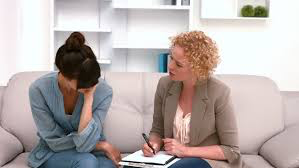 [Speaker Notes: First bullet: Patients who were found to be incompetent by a psychologist would not have the option of assisted suicide/euthanasia; therefore, there would be no opportunity to abuse these processes. 

Second bullet: Psychologists can assess the patient for mental capacity and attempt to learn more about the patient in order to understand which factors contribute to the patients wish to die. 

Third bullet: The psychologist can do this by offering information about the contributions they make while working with patients who were suffering from terminally ill diseases. 

One popular argument that is made in regards to accepting euthanasia/physician assisted suicide is the slippery slope argument. The concept of the slippery slope is that participating in something small can lead to bigger steps in the future that will produce a significant effect. It is argued that once euthanasia and assisted suicide is accepted in society, it may be applied in ways that were never thought of or intended (Ricou, 9). The biggest fear of this concept is that the process of euthanasia can originate from voluntary practice and eventually lead to involuntary practice. However, the role of psychologists can help alter the patient’s perspective. Psychologist should work to assess the patient for not only capacity but the patient’s ability to make a rational, thought out decision. Psychologist have the power to provide the patient with assessment, counseling, and research that can help guide a person who expressed the wish to die.]
Euthanasia in the Netherlands
In 2001 there were 140,000 deaths due to euthanasia.
Percentage of cases increased.
Minors are able to request euthanasia.
Psychiatric disorders qualify.
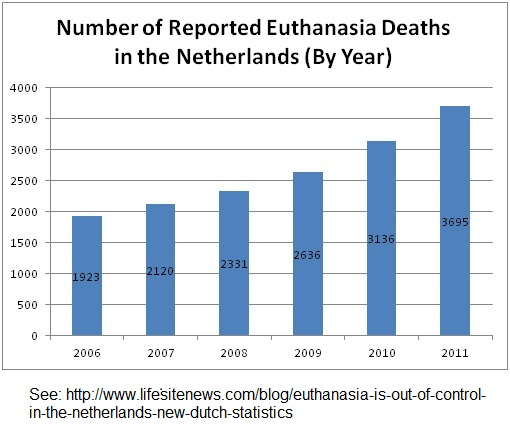 [Speaker Notes: According to the due care requirements, a patients request to die must be voluntary and well considered, that the patient loses hope they will not recovery, and the patient’s pain is unbearable. Then, the judgment of review committee reviews the case to decide whether or not it was performed with due care. 

Second bullet: increased fro 18% in 1990 to 44% in 1995 to 54% in 2001. 

Third bullet: Law states must get consent from parents if between 12-16 but a lot of physicians don’t report all their practices (lack of supervision).

Fourth bullet: Between 2002 and 2013, 179 cases of patient with a psychiatric disorder or dementia diagnosis were identified. Of these 179 cases, 46.4% were mood disorders, 34.6% were dementia, 12.3% were psychiatric disorders, -and 6.7% were mood disorders accompanied with another psychiatric disorder.]
Euthanasia in Belgium
Lethal injections given to children.
Rate of usage increased from 50% to 90%.
Rate of individuals against euthanasia decreased.
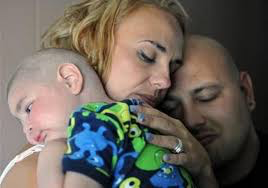 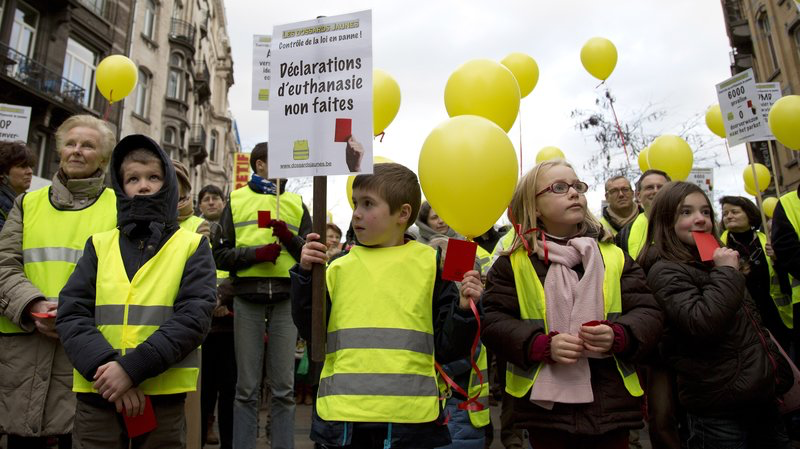 [Speaker Notes: First bullet: In 2014, the law permitted doctors to terminate the life of a child no matter what age, if they make the request to do so. When the law was passed no one acted on it for a whole year. However, that is not the case anymore. Its reported that between January 1, 2016 and December 31, 2017, physicians in Belgium gave lethal injections to three children who were under the age of eighteen. The oldest child was seventeen, and the other two were ages nine and elven. The seventeen-year-old had Cystic Fibrosis, the eleven-year-old had muscular dystrophy, and the nine-year-old had a brain tumor. 

Third bullet: decreased from from 50% to 10%]
Ethical and Legal Role
Physician assisted suicide/euthanasia should not be legalized.
Changes the overall role of a physician in society. 
Various problems with legalizing assisted suicide:
lack of supervision/investigation of abuse 
decreasing the quality of the health care system 
the reality of who is requesting/using this
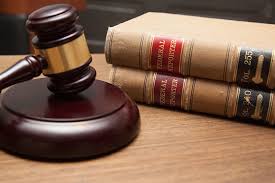 [Speaker Notes: . Physicians have the responsibility to provide a patient with care based on judgment, evidence presented and ethics. Medical professionals should not be the people who decide when one dies and it should not be the goal of medical professions to perform such procedure. However, what physicians can do instead of offering physician assisted suicide is to help the patient to the best of their ability and with the best care possible. In addition to this, the physician can communicate effectively and clearly with the patient, be compassionate and supportive of the patient, and provide all the right resources in order to fulfill the patient’s needs. If this is put into place, legalization will not be necessary. 

Supervision is a super important aspect when performing this procedure. Providing euthanasia can be done involuntarily if a physician is not supervised which goes against one’s rights. There should always be someone overlooking physicians who perform this to ensure they are not violating any rights. In regards to the problem of who is requesting this procedure, it is important to make sure that the patient is requesting euthanasia/physician assisted suicide for the right reasons. If a person is depressed, it is important to carefully deliberate whether or not to continue with this procedure. The main goal of health care professionals is to give their best ability to each patient in order to provide substantial care. Legalizing euthanasia/physician assisted suicide will decrease the value of health care professionals as killing the patient is not the appropriate solution to their suffering. The best solution is to provide intensive care. There is fear that assisted suicide may be used for the health care system to make a profit. It is stated that assisted suicide costs $300, whereas end-of-care life such as hospice would be more expensive (Golden, 1). Legalization assisted suicide can cause many potential harms for our healthcare system and our society. If this procedure is misused and not given to people who qualify for it, it will ultimately result in a slippery slope and misuse of the procedure.]
Alternatives/solutions
Providing excellent end-of-life care and whole-person care.
Palliative care:
Depression and physician-assisted suicide 
Pain and physician-assisted suicide
Hopelessness and physician-assisted suicide
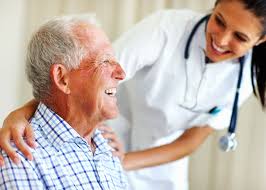 [Speaker Notes: Whole person care: giving attention to the needs of the patient. 
Outstanding end of life care involves multidisciplinary efforts in order to assess and address a patient’s physical, psychological, social, and spiritual needs. When adequate care is not provided the patient becomes desperate and resorts to requesting for physician assisted suicide or euthanasia. Therefore, it is important to know that the professional ethic of medicine is to properly care for the patient. 

There are multiple sections discussed in an article found regarding palliative care. One section talks about depression and requests for physician assisted suicide coinciding. Most requests for physician assisted suicide often result from depression, but excellent end-of-life care could possibly alleviate depression. Another section highlights the idea that the ability of health care professionals to control physical pain makes physician assisted suicide illegitimate. Physical pain is the main reason patients request physician assisted suicide, but good end-of-life care can relieve physical pain. It is believed that improved palliative care can help control physical pain that most people with diseases or illnesses. The last section discusses how hopelessness is a major reason for physician assisted suicide. Many patients believe that there is no hope that they will recover from their illness which is why they request physician assisted suicide. However, proper end of life care can alter a patient’s attitudes and prevent them from requesting physician assisted suicide.]
Conclusion
It is important to carefully deliberate before receiving euthanasia.
Can be done by a psychologist
It is difficult to create a threshold for terminal illnesses.
Legalizing euthanasia can cause many problems that can be potentially dangerous.
An alternative/solution to euthanasia is excellent palliative care.
[Speaker Notes: A psychologist will be able to determine if a patient is competent enough to make a rational decision by getting to know that patient and understanding what their motive for wanting this procedure is. Although the role of the psychologist is not always emphasized when a patient goes through this decision making process, it should be emphasized more as it can be extremely beneficial to the patient. 

There can be misuse of this procedure and such as a physician performing this procedure involuntarily. Not to mention, lack of supervision can be a major issue which can lead to involuntary euthanasia. In the Netherlands and Belgium, there is an enormous lack of supervision as it is legal and widely accepted in those countries. 

The solution to suffering and unbearable pain does not necessarily have to be euthanasia. Instead, if a nurse/physician is providing sufficient palliative care and show support for the patient, their mindset may change and they may not wish to receive the procedure of euthanasia. If the nurse focuses on the quality of the patient and perform to their full ability, this can influence the patient and possibly even change their decision. Receiving the best care until the very end is a more widely acceptable solution to suffering than euthanasia.]
Works Cited
Achille, Marie A., and James R. P. Ogloff. “When Is a Request for Assisted Suicide 	Legitimate? Factors Influencing Public Attitudes toward Euthanasia.” Canadian 	Journal of Behavioural Science / Revue Canadienne Des Sciences Du 	Comportement, vol. 29, no. 1, Jan. 1997, pp. 19–27.
Galbraith, Kim M., and Keith S. Dobson. “The Role of the Psychologist in Determining 	Competence for Assisted Suicide/Euthanasia in the Terminally Ill.” Canadian 	Psychology/Psychologie Canadienne, vol. 41, no. 3, Aug. 2000, pp. 174–183.
Garg, Sugandh, et al. “Euthanasia – an Overview.” Medico-Legal Update - An 	International Journal, no. 2, 2010.
Golden, Marilyn, and Tyler Zoanni. “Killing Us Softly: The Dangers of Legalizing Assisted 	Suicide.” Disability and Health Journal, vol. 3, Jan. 2010, pp. 16–30.
Kerkhof, Ad J. F. M., and John Connolly. “Keeping Our Readers Informed: Euthanasia and 	Assisted Suicide in The Netherlands.” Crisis: The Journal of Crisis Intervention and 	Suicide Prevention, vol. 22, no. 1, 2001, pp. 1–2.
Works Cited
Kerkhof, Ad J. F. M. “End-of-Life Decisions in The Netherlands, 1990-2001.” Crisis: The 	Journal of Crisis Intervention and Suicide Prevention, vol. 25, no. 3, 2004, pp. 97–	98.
Lane, Charles. “Children Are Being Euthanized in Belgium.” The Washington Post, 2018.
Lynn, Joanne. “Defining the ‘Terminally Ill:" Insights from SUPPORT.” HeinOnline, 	heinonline.org/HOL/Page?collection=journals&handle=hein.journals/duqu35&id	=291&men_tab=srchresults.
MICHAEL B. GILL. “Is the Legalization of Physician-Assisted Suicide Compatible with 	Good End-of-Life Care?” Journal of Applied Philosophy, vol. 26, no. 1, 2009, p. 27.
Muskin, Philip R. “The Request to Die.” JAMA, American Medical Association, 28 Jan.	1998, jamanetwork.com/journals/jama/fullarticle/187191.
Works Cited
Nehrych T., et al. “Euthanasia and Physician-Assisted Suicide in Patients with 	Amyotrophic Lateral Sclerosis (Review of the Literature and Description of a 	Clinical Case).” Львівський Клінічний Вісник, Vol 2-3, Iss 10-11, Pp 61-64 (2015), 	no. 10–11, 2015, p. 61. 
Orr, Robert D. “Pain Management Rather Than Assisted Suicide: The Ethical High 	Ground.” Pain Medicine, vol. 2, no. 2, June 2001, pp. 131–137.
Richard, Jon, et al. “Rational and Assisted Suicidal Communication on the Internet: A 	Case Example and Discussion of Ethical and Practice Issues.” Ethics & Behavior, 	vol. 10, no. 3, 2000, pp. 215–238.
Ricou, Miguel, and Tony Wainwright. “The Psychology of Euthanasia: Why There Are No 	Easy Answers.” European Psychologist, Aug. 2018.
Rurup, Mette L., et al. “A ‘Suicide Pill’ for Older People: Attitudes of Physicians, the General 	Population, and Relatives of Patients Who Died after Euthanasia or Physician-Assisted 	Suicide in the Netherlands.” Death Studies, vol. 29, no. 6, Jan. 2005, pp. 519–534.
Works Cited
Sigrid Dierickx, et al. “Euthanasia for People with Psychiatric Disorders or Dementia in 	Belgium: Analysis of Officially Reported Cases.” BMC Psychiatry, Vol 17, Iss 1, Pp 	1-9 (2017), no. 1, 2017, p. 1.
Snyder Sulmasy, Lois, and Paul S. Mueller. “Ethics and the Legalization of Physician 	Assisted Suicide: An American College of Physicians Position Paper.” Annals Of 	Internal Medicine, vol. 167, no. 8, Oct. 2017, pp. 576–578.